Home Media Transports
Dr. Anton Monk
CTO
Multimedia over Coax Alliance
Agenda
Introduction to Multi-room DVR
Home Networking Requirements
MoCA as Industry Standard
MoCA Field Trial Data
MoCA Features
Multi-Room DVR – The “Killer App”
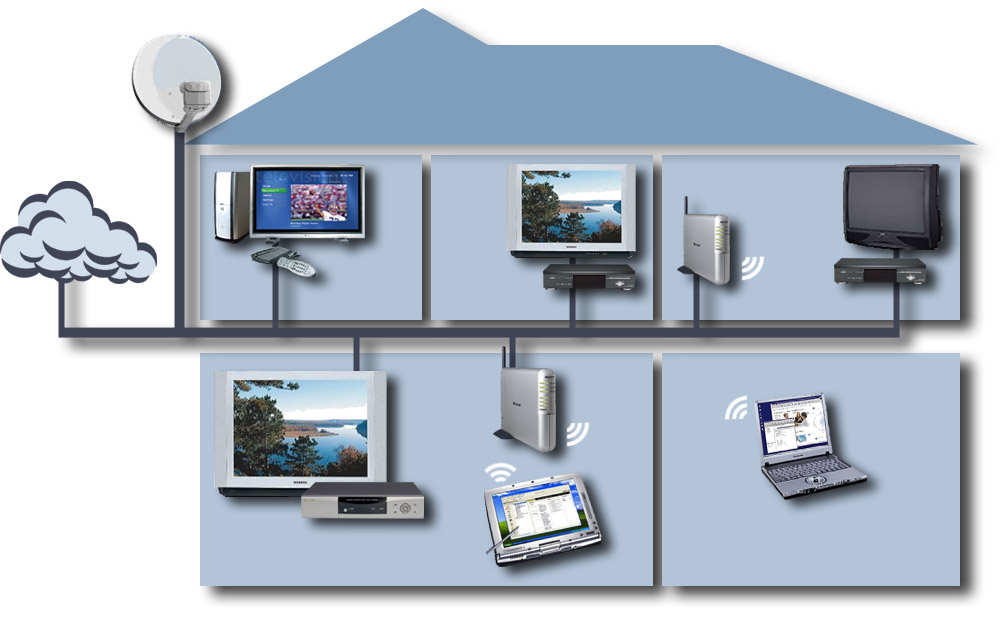 DBS
Office/Den
Master Bedroom
Kids Bedroom
802.11 Bridge
Cable, Telco
Media Center PC
Client STB
Client STB
Coax
Coax
Broadband Multimedia
802.11 Wireless AP
WebPad
Home Server - DVR
Family Room
Kitchen
Home Networking Requirements (1 Of 3)
Reliable and ubiquitous
Works where your TV and STB works
Clean, dedicated, shielded medium with open frequency band
Simple to install
No new wires (or splitters)
Retail or non-truck roll solution
High performance: >95% solution 
With reasonable remediation for remaining <5%
Net Throughput > 100 Mbps
Packet Error Rate < 1e – 5
Delay < 10 msec; Jitter <  1 msec
Home Networking Requirements (2 Of 3)
Delivers “no excuses” HDTV and DVD quality
Supports and coexists with: 
Cable, DBS, Terrestrial
Telco, CE, PC
Supports content protection, key protocols,high data rates
Consistent with DLNA, DTCP-IP, CableHome, UPnP
Home Networking Requirements (3 Of 3)
Meets all key market requirements
Enables cost-effective multi-room DVR
Including HDTV
Satisfies any-room access to all home media:
Video, audio, voice
Data, gaming, control
Saves installation and deployment costs
Future-proof support of >1 Gbps home network
Industry Standard (1 Of 3)
Open, industry-driven alliance, promoting:
Networking of digital videoand entertainment 
Through existing coaxial cable in the home
Only alliance with board-of-directors representation from:
Telco, Cable, DBS, and Retail
Field tested and deployed…
43 members and counting…
Industry Standard (2 Of 3)
Field tests of 250 homes 
>110 Mbps net throughput 
…in 97 percent of all outlets
Completed 4 certification waves with17 certified products  
MoCA MAC/PHY 1.0 approved 
Distributed to members in January 2006
Deployed in well over 200,000 homes 
In U.S., to date
Industry Standard (3 Of 3)
Promoter Members	Associate and Affiliate Members
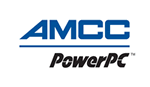 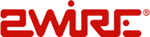 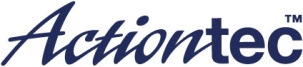 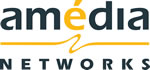 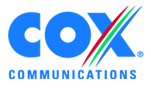 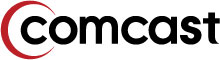 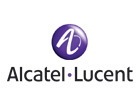 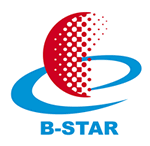 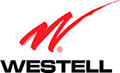 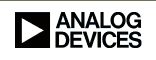 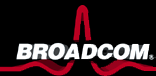 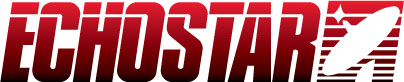 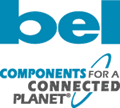 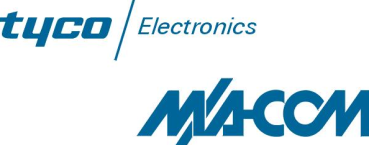 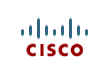 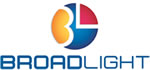 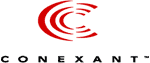 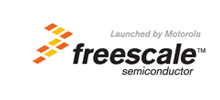 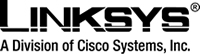 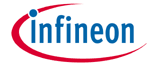 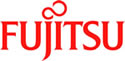 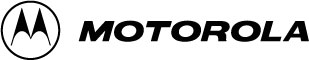 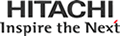 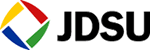 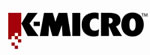 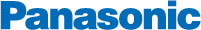 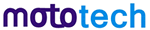 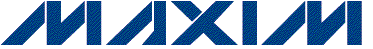 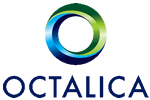 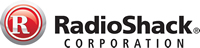 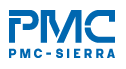 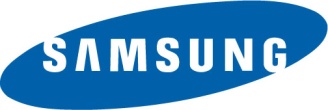 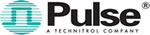 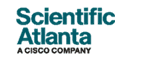 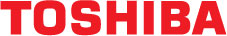 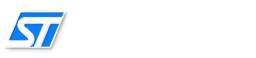 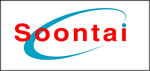 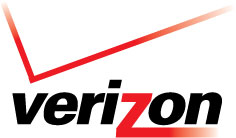 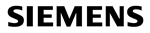 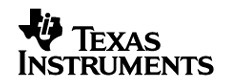 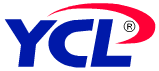 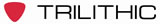 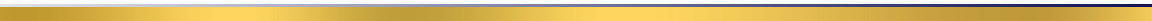 MoCA Field Trial Data Rate Results (1 Of 2)
250 homes, 15 cities, 120 zip codes, 5K+ person-hours
>110Mbps net/usable > 97% of outlets without remediation
Performance: Percent of Paths versus Bit Rate
100
90
80
100 Mbps
70
60
% Paths
50
40
30
20
10
0
0
50
100
150
200
250
Mbps
Throughtput (MAC) Rate
PHY Rate
MoCA Field Trial Data RateResults (2 Of 2)
Packet Error Rate less than 10-6
Latency less than 5ms
Net usable (MAC) data rates:
With no changes to home coax system:
97% of all paths in all homes achieved ≥ 110 Mbps
With simple remediation to installed coax cable system:
100% of homes achieved ≥ 95 Mbps on every path in the home
Validated in mass deployment by Verizon FiOS service
MoCA Features  (1 Of 2)
Physical Layer
Automatically pre-equalizes modulation to path frequency response
Each path independently andcontinuously optimized
Up to 270 Mbps PHY
PER < 10-6 (no retransmissions, low latency)
MoCA Features  (2 Of 2)
MAC Layer
Fully scheduled protocol (no collisions)
Automatically selected and mobile network coordinator
Support for admission control and parameterized QoS
Privacy
>100Mbps net (UDP) throughput
MoCA FrequencyCoexistence (1 Of 2)
Coax and splitters support reliable communications above 860 MHz
Coexistence with existing services (next slide)
MoCA is the only solution which…
…meets the strict requirements of a multimedia home network 
…including coexistence with all service providers’ frequency plans
5-42
Upstream
CM
54-806/860
Off-Air/CATV
MoCA
MoCA
MoCA
…
1
5-42
Upstream
CM
54-806/860
Off-Air/CATV
MoCA
950-2150
Satellite L-Band
2
MoCA FrequencyCoexistence (2 Of 2)
Coexistence with existing services
CATV Cable Modem upstream (5 to 42 MHz)
UHV/VHF video and Cable Modem downstreamto 806/860 MHz
DBS services from 950 to 2150 MHz
Summary (1 Of 2)
Home usage model
Room-to-room, peer-to-peer, full mesh connectivity
>100 Mbps net throughput
No-excuses, glitch-free video
Consumer- or Service-provider enabled
Medium for whole home reliable, maintainable coverage
Connections collocated with TVs and other video devices 
Coexists with existing services and devices
Medium used “as is” – no new cables, splitter replacements
Summary (2 Of 2)
Real world validation
>110Mbps in 97% of all connections   
Reasonable remediation for other connections
Mass deployment by Verizon FiOS service
Deployment expected by other operators 2H07
MoCA meets all requirements for home networking digital entertainment without compromise
Additional Resources
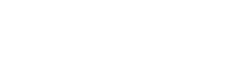 Web Resources
MoCA Alliance:  http://mocalliance.org
Whitepapers: http://www.mocalliance.org/en/industry/whitepapers.asp 
Contact
anton.monk@mocalliance.org